مبادئ نظم المعلومات الإدارية د. آلاء بارفعه
الفصل الأول :
نظم و تكنولوجيا المعلومات
محاور المحاضرة
ما هو النظام؟
حدود النظام
بيئة النظام 
نظام الكمبيوتر 
نظم المعلومات و تكنولوجيا المعلومات
نظم المعلومات من منظور الاعمال
دورة حياة النظام
ماذا نقصد بالنظام؟
مجموعة من العناصر التي ترتبط مع بعضها بعلاقه منطقيه تكامليه تعمل وفق آلية عمل لتحقيق أهداف معينه.
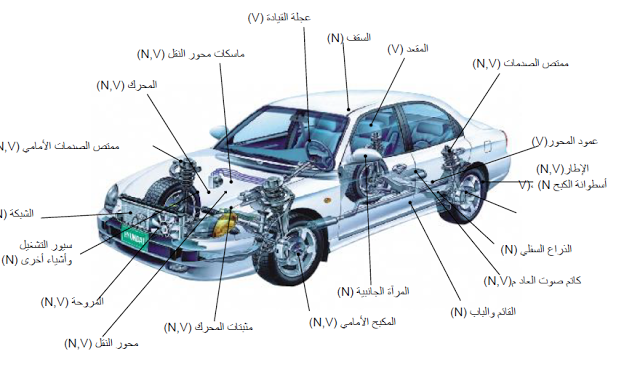 حدود النظام
البيئة التي تتفاعل فيها عناصر النظام
يمكن التحكم فيها لتحقيق اهداف النظام
أحيانا تكون حدود النظام واضحه تماما 
عناصر تقع داخل حدود النظام و يمكن التحكم بها 
 عناصر تقع خارج حدود النظام ولا يمكن التحكم بها
بيئة النظام
الظروف المحيطة بالنظام و تقع خارج حدود النظام و تؤثر فيه، و لا يمكن ضبطها من النظام
النظام
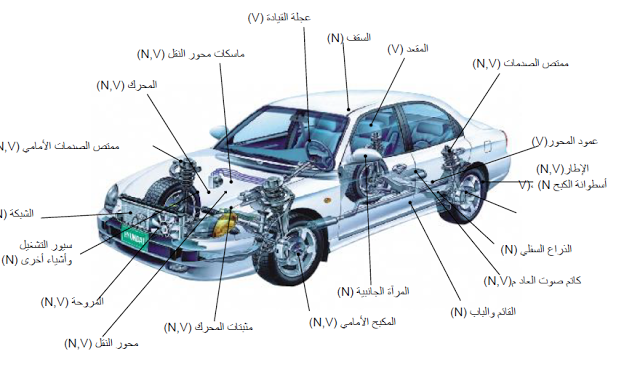 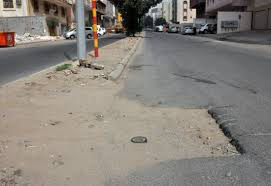 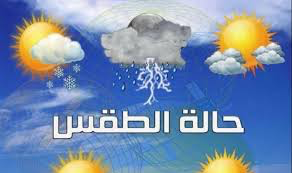 نظام الكمبيوتر
صعب تحديد حدود النظام،، لماذا؟ 
مستخدمي النظام 
الجهة التي تقوم بتصميم النظام 
نستطيع اختيار عناصر معينه تكون داخل حدود النظام و أخرى تكون خارجها 
ما الذي يحكم اختيار العناصر؟؟؟
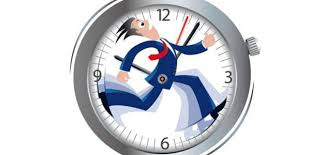 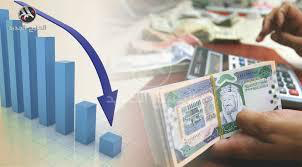 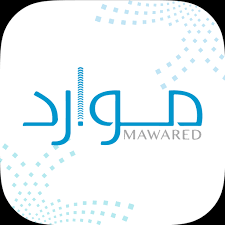 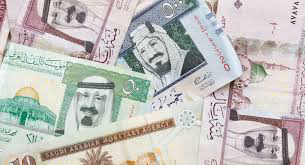 نظم المعلومات و تكنولوجيا المعلومات
تكنولوجيا المعلومات 
الأجهزة و المعدات المختلفة + البرمجيات التي تحتاجها المنظمات لتحقيق أهدافها
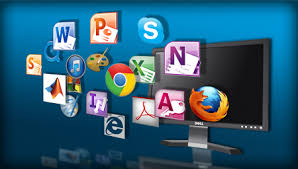 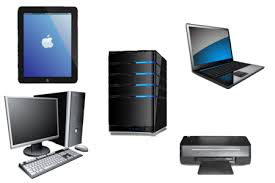 مثال
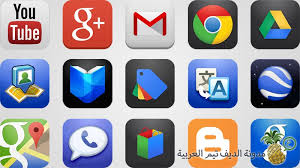 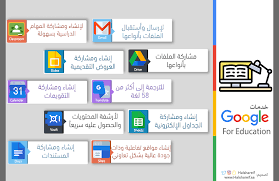 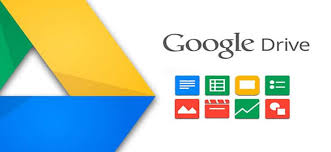 نظم المعلومات
منظور تقني:
مجموعه من المكونات المترابطة من الأجهزة و البرمجيات و البيانات و شبكات الاتصال

التي يستخدمها الافراد 

لجمع و معالجة و تخزين و توزيع المعلومات
البيانات و المعلومات
وظائف نظم المعلومات
٤ أنشطة رئيسية يقوم بها النظام لإنتاج المعلومات :
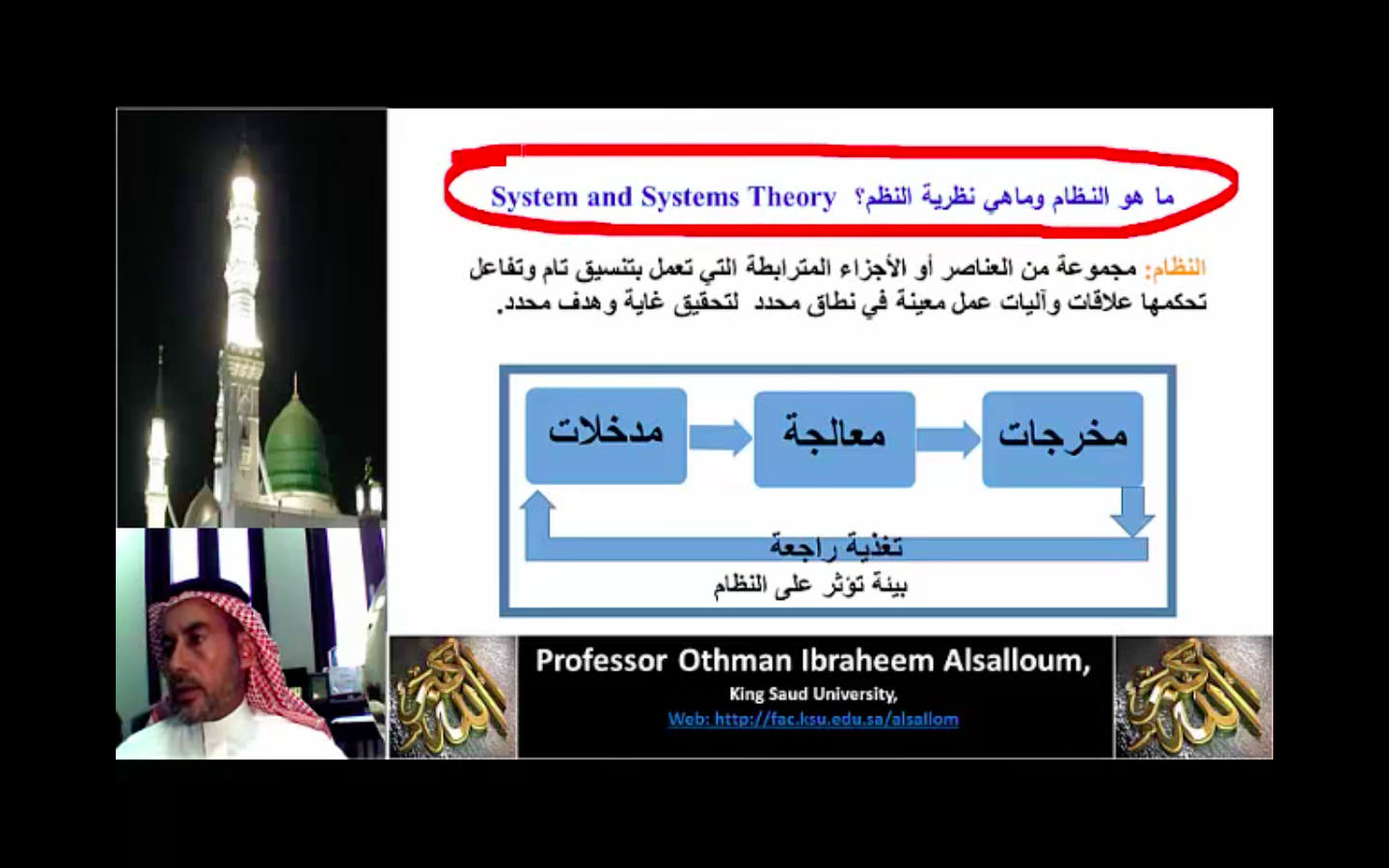 نظم المعلومات
٢. منظور الاعمال:
حل تنظيمي اداري يعتمد على تكنولوجيا المعلومات
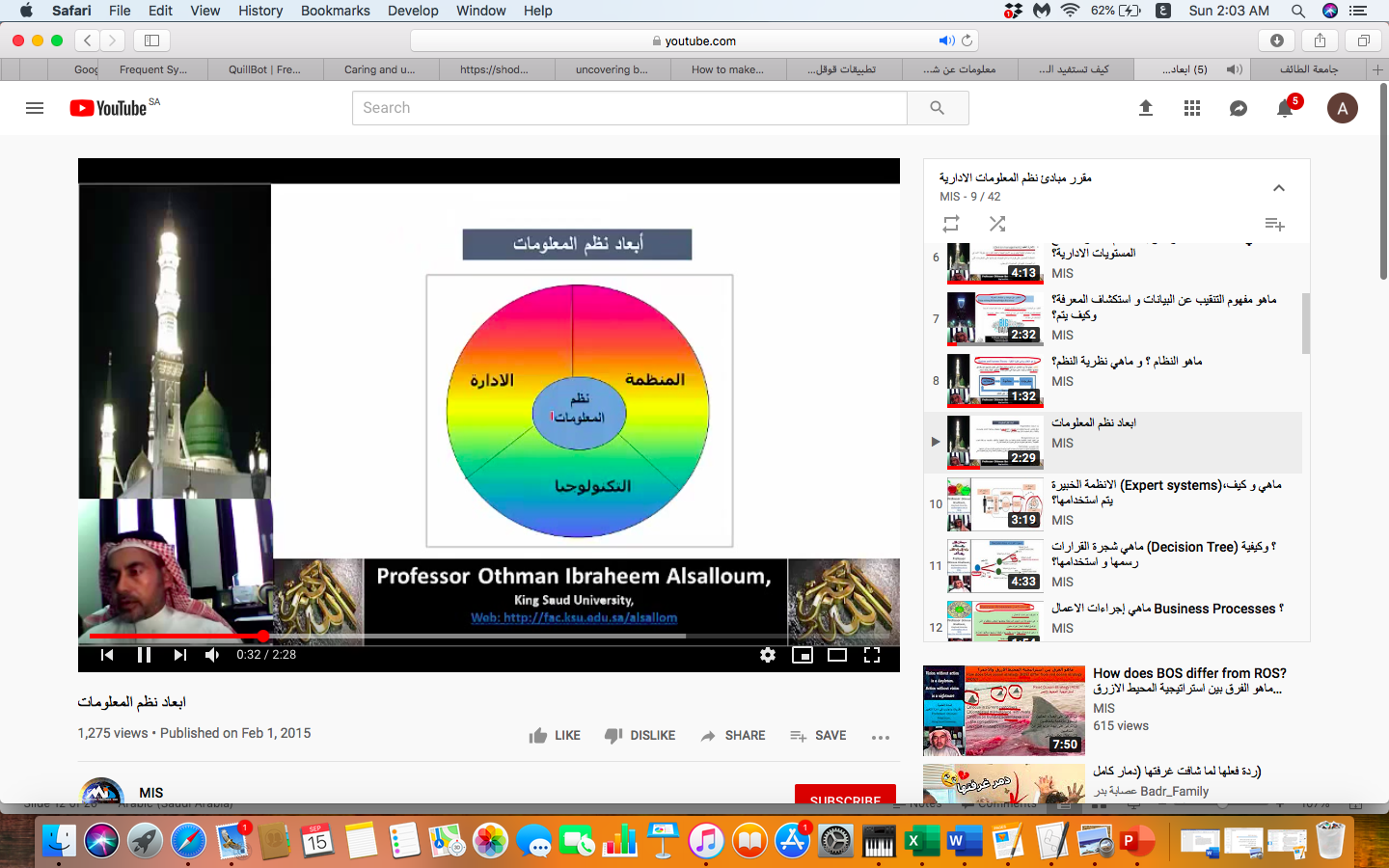 الإجراءات
الهيكل التنظيمي
الأفراد
الأجهزة، البرمجيات


البيانات، شبكات الاتصال
دورة حياة النظام
بناء الأنظمة قديما (السبعينات):
- فترة البناء طويله             فترة التسليم تتجاوز المدة المحددة
- عدم تقدير و تحديد تكلفة النظام بدقة           تتجاوز الأنظمة الميزانية 
- انعدام عنصر الاتقان
صيانة الأنظمة صعبه و مكلفة
حددو ٥ مراحل لدورة حياة النظام بحيث تتميز هذه المراحل ب:
١. تحديد النشاطات لنظام المعلومات في كل مرحله بدقه
٢. ترتيب النشاطات حسب زمن حصولها 
٣. المخرجات من كل مرحله يجب ان تكون واضحه
مراحل دورة حياة النظام
تحديد و تعريف المشكلة
١. تحديد و تعريف المشكلة
تحديد المشاكل التي يعاني منها النظام
توثيق المشكلة من قبل صاحبها و الأهداف المرجوة من نظام المعلومات الجديد
تقرير يعده مطور النظام يحتوي على:
وصف المشكلة
تحديد اهداف النظام 
تحديد حجم و منظور نظام المعلومات
تصور مبدئي من مطور و صاحب النظام عن كيفيه تطوير النظام 
وضع التوصيات للمرحلة الثانيه من مراحل حياة النظام
شكرا